Круглый стол посвящённый юбилею проф. Л.Н. Беляевой. 23 ноября 2021 г., РГПУ им. А.И. Герцена
«Что такое перевод: от каталогов Сэн Ю долингвистических автоматов Л.Н.Беляевой»
С.В.Чебанов
Сэн-ю   僧祐 (445 – 518 гг.)
Период Северных и Южных династий 南北朝
Чу Сань цзан цзи цзи 出三藏記集
(505 – 515 гг.) 
2162 переводов в 4328 цзюанях
Собрание записей о переводе Трипитаки
Каталог вновь собранных сутр, винаи и шастр
Каталог вновь собранных разных переводов [одних] сутр, сведенных воедино и с пояснениями. 
Каталог вновь собранных древних       разных сутр [из каталога] Аня. 
Каталог вновь собранных, утерявших имя переводчика      ,      сутр [из каталога] Аня. 
Каталог вновь собранных разных сутр, [переведённых в местности] Лян [из каталога] Аня. 
Каталог вновь собранных [переведённых в местности] Гуаньжун [из каталога] Аня. 
Каталог-записи о вновь собранной винае, разделённой на пять школ.
Каталог-записи о вновь собранной винае, разделённой на восемнадцать школ.
Каталог-записи о вновь собранной винае, пришедшей в Китай в четырёх школах.
Продолжение каталога вновь собранных, утерявших имя переводчика            , сутр.
Каталог вновь собранных переделанных сутр.
Каталог вновь собранных сомнительных       сутр [из каталога] Аня. 
Каталог вновь собранных сомнительных        сутр.
Каталог вновь собранных комментариев к сутрам [из каталога] Аня и других записей о разных сутрах.
Заметки о том, как Чжу Фаду установил отличие ложного учения Малой колесницы [от истинного учения Большой колесницы].
Рассуждения о сомнительном чанъаньского наставника Хуэй-жуя.
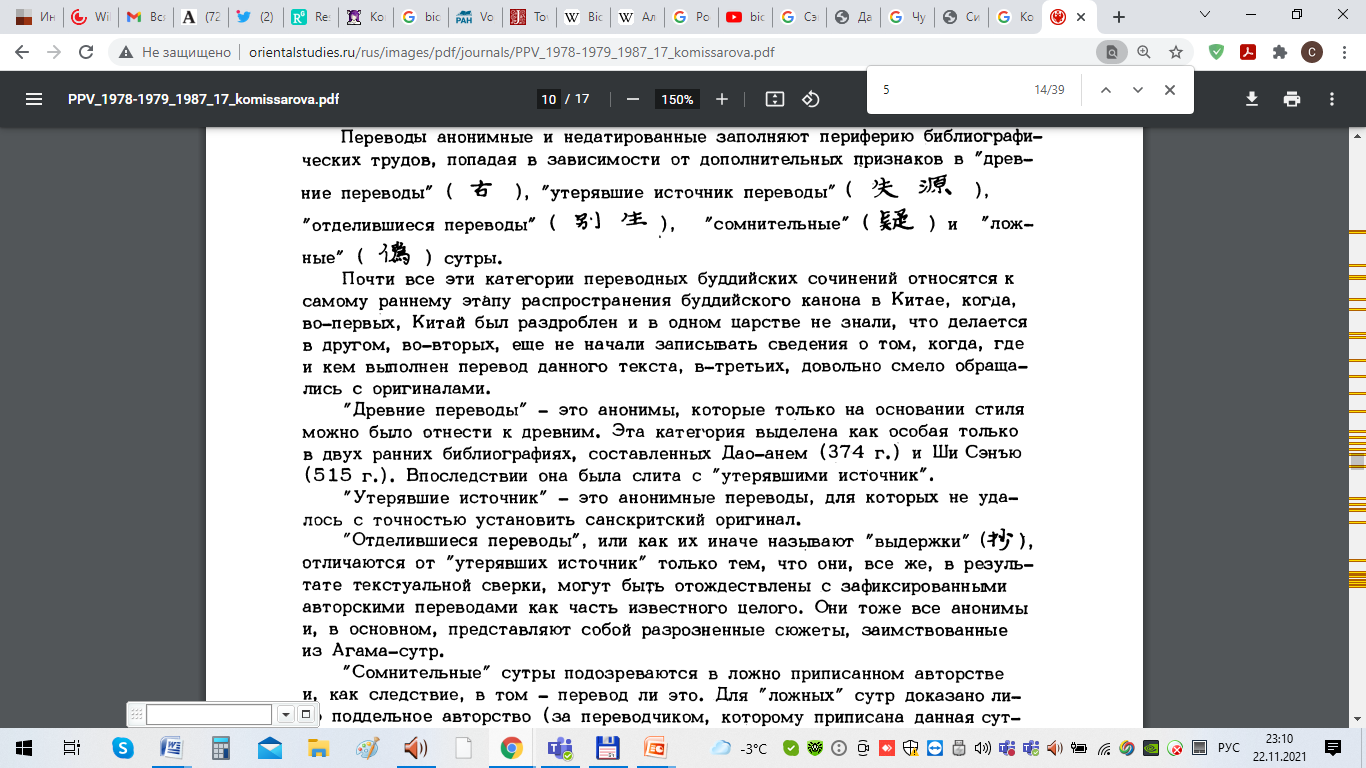 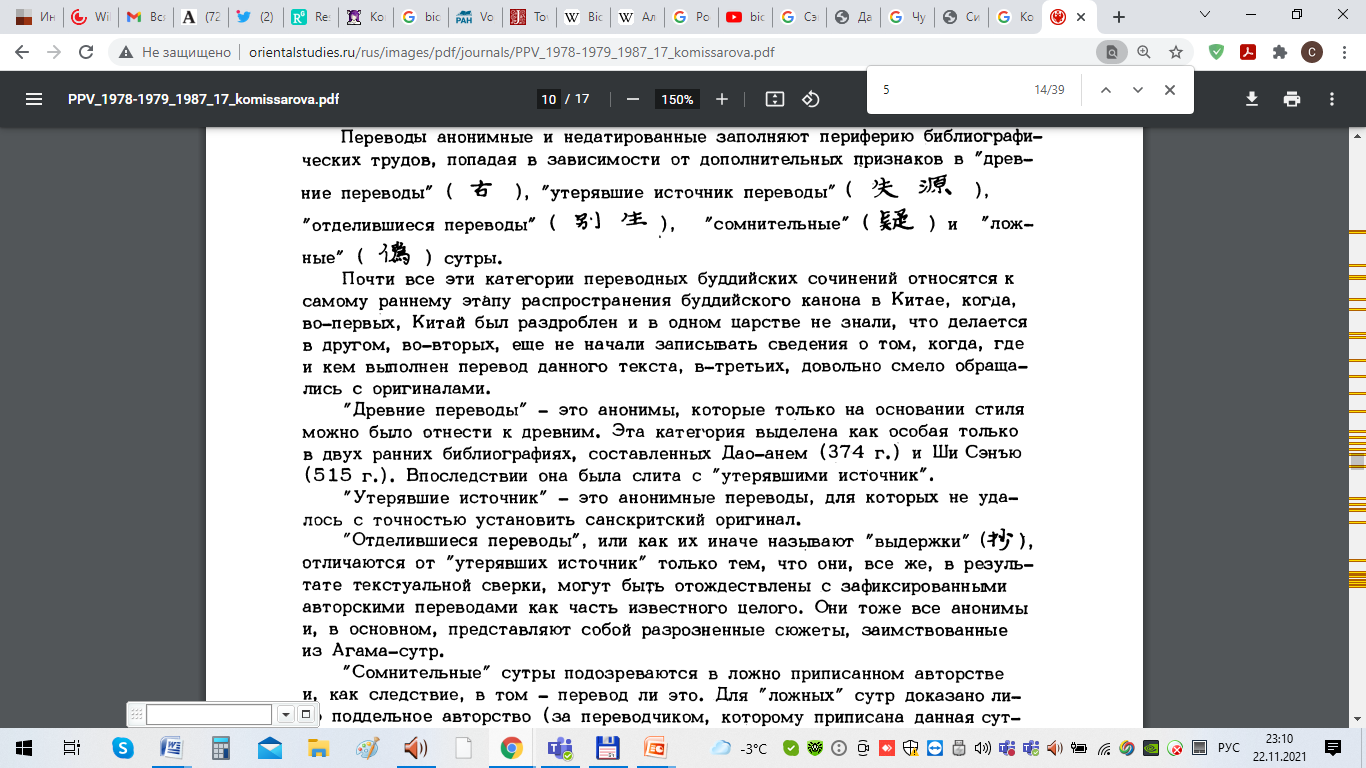 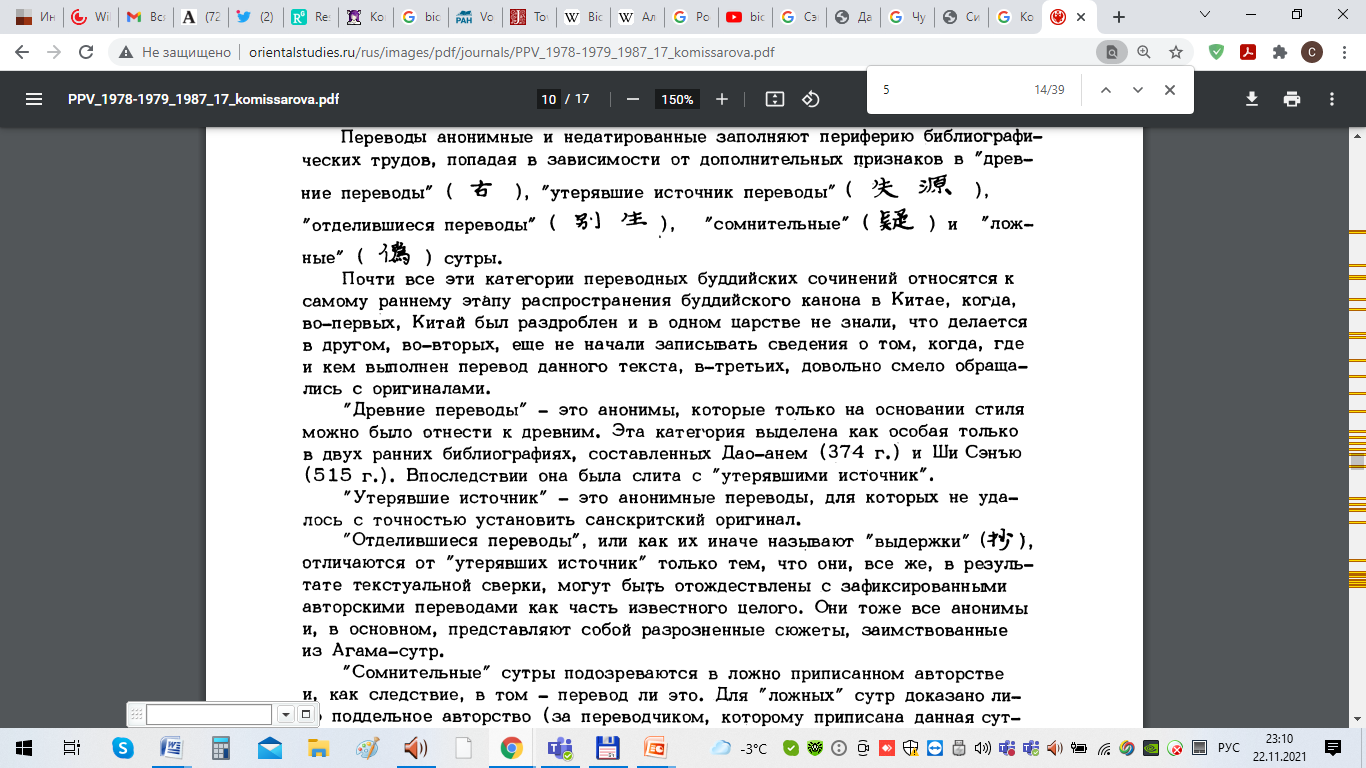 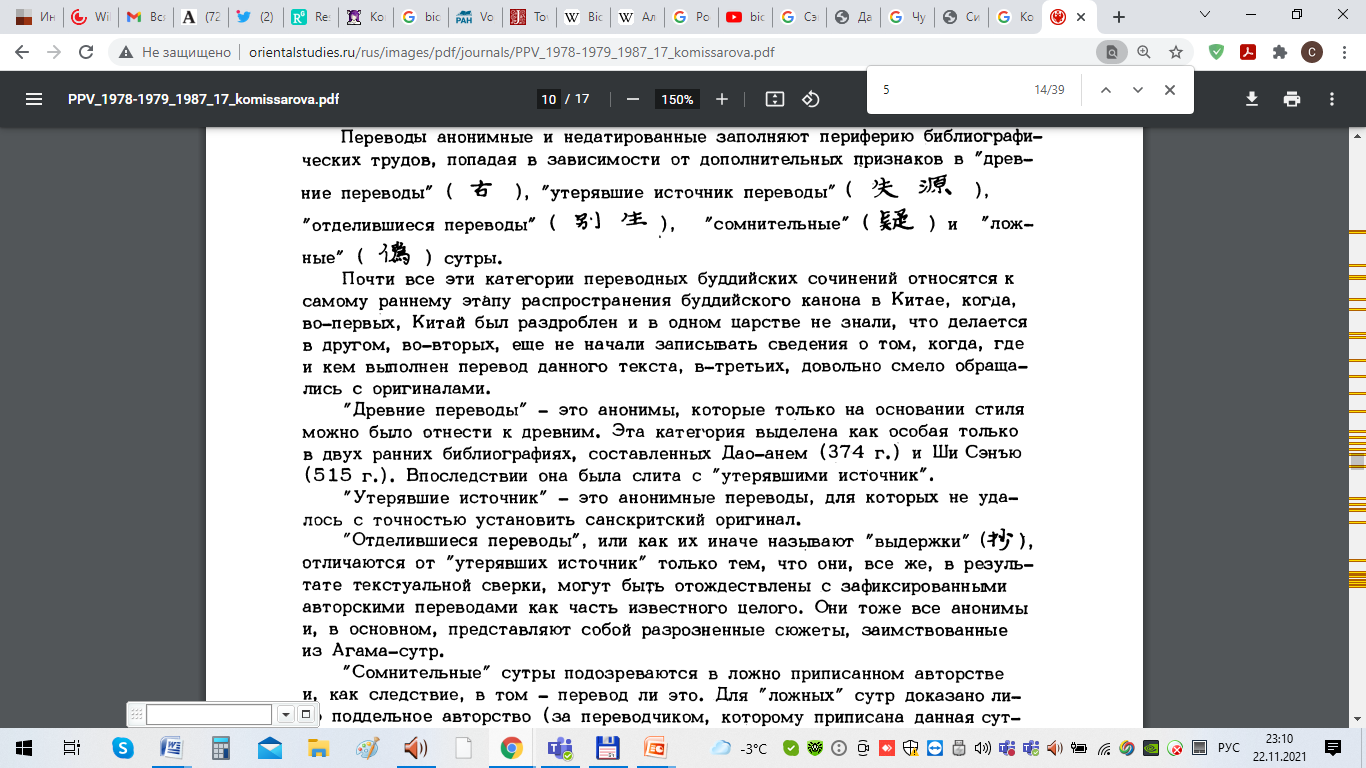 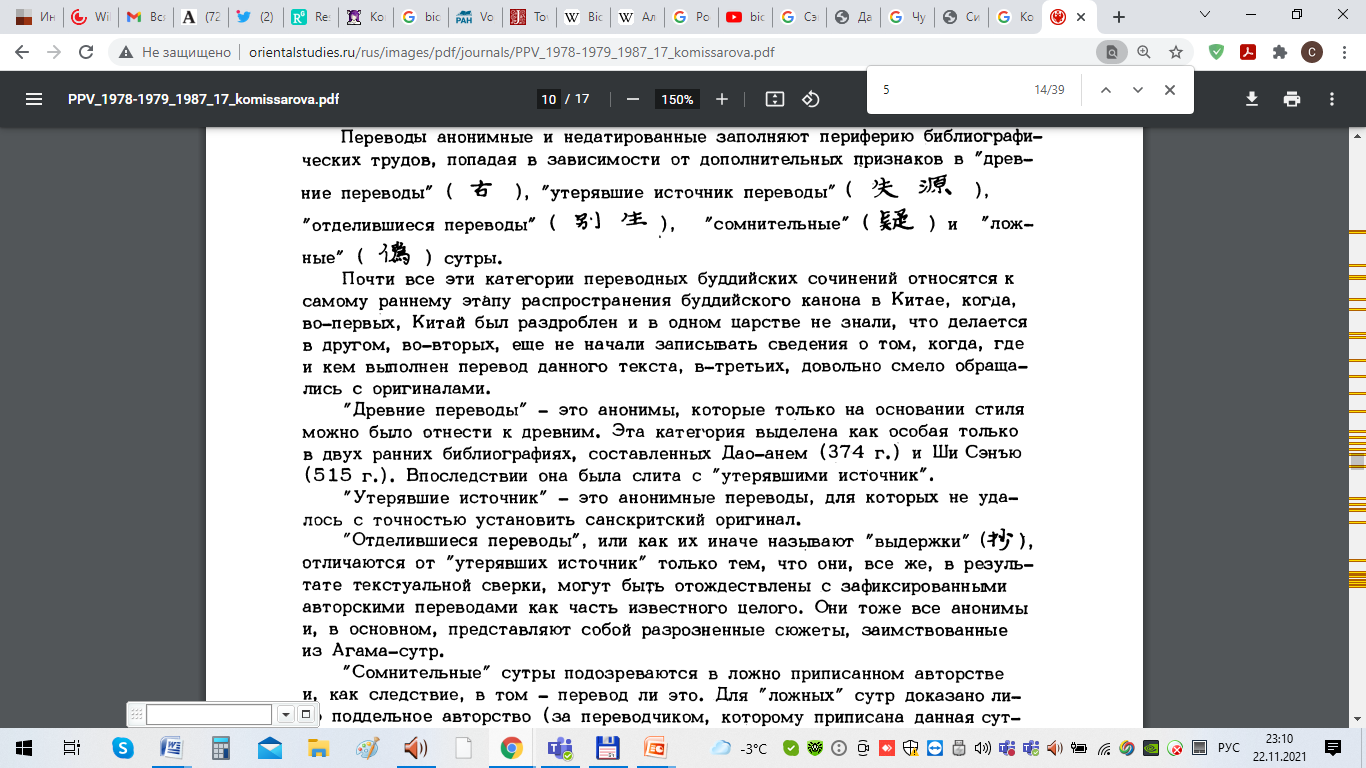 Группы животных в Китайской энциклопедии
Х.Л.Борхес. Аналитический язык Джона Уилкинса.
Животные делятся на:
а) принадлежащих Императору,
б) набальзамированных,
в) прирученных,
г) молочных поросят,
д) сирен,
е) сказочных,
ж) бродячих собак,
з) включённых в эту классификацию,
и) бегающих как сумасшедшие,
к) бесчисленных,
л) нарисованных тончайшей кистью из верблюжьей шерсти,
м) прочих,
н) разбивших цветочную вазу,
о) похожих издали на мух.
Татьяна (Таня) Геннадиевна Комиссарова  Сторч (Сторчевая) ИВР РАН, СПб; Stockton, Калифорния, University of the Pacific
Итог совместной работы 1981-1983 гг.

Карма текста – основание выделения разделов каталога
Карма зависит от перевода
Перевод
1.Решение Императора о переводе сутры
2.Указ об экспедиции за текстом в Индию
3. Экспедиция в Индию и доставка текста в Китай
4. Озвучивание текста на санскрите
5. Перевод толмачём с устного санскрита на устный китайский
6. Запись устного китайского
7. Редактирование китайской записи
8. Утверждение перевода Императором
Перевод в Information 4.0 для Четвёртой промышленной революции
1. Ознакомление с текстом
2. Предредактирование
3. Создание перевода
4. Многостадийное редактирование и/или постредактирование с использованием инструментов АРМ переводчика.
Сопоставление представлений о переводе
Желаю Ларисе Николаевне
процветания во всём 
как обаятельному человеку и 
как выдающемуся И (译)!